ITE Mentor Curriculum
Mentor Curriculum 1.1
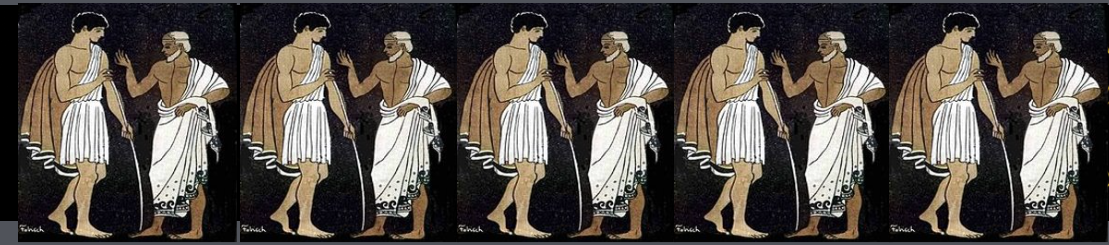 Mentor Professional Identity & Establishing a Mentor-Trainee Relationship
Dr Rachel Roberts r.l.roberts@reading.ac.uk
1
[Speaker Notes: Hello and welcome to the first PG primary mentor training session.]
Welcome & Introductions
2
[Speaker Notes: Introductions – who’s who
I'm Rachel Roberts]
Content
3
[Speaker Notes: This session will cover:]
Mentors Matter!
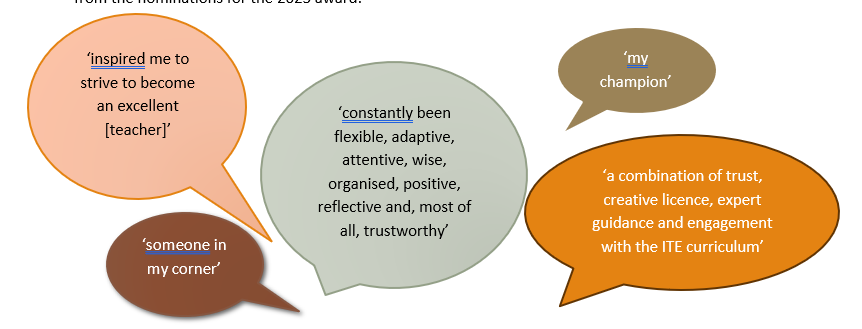 4
[Speaker Notes: Explain rationale behind new mentor curriculum, recognising how many may have previously mentored.]
Mentor Curriculum
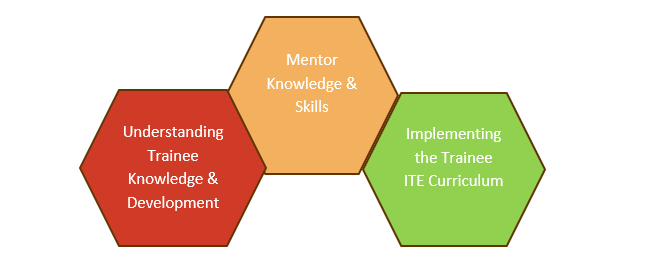 5
[Speaker Notes: The ITT Core Content Framework (CCF) is core to the ITE Curriculum (focusing on the ‘Learn that…’ statements), and the Mentor Curriculum (focusing on the ‘Learn how to…’ statements) which are interwoven through both curriculums and training materials. Our approach to mentor training is underpinned by evidence on effective professional development which: 
builds knowledge; 
motivates teachers; 
develops teaching techniques; 
embeds practice (EEF, 2021)]
RPT Curriculum:
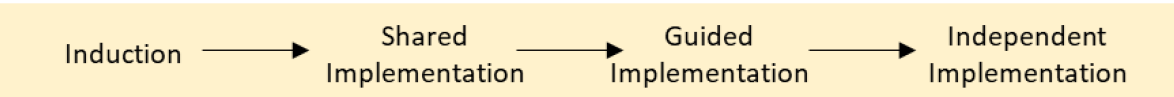 Mentor Curriculum:
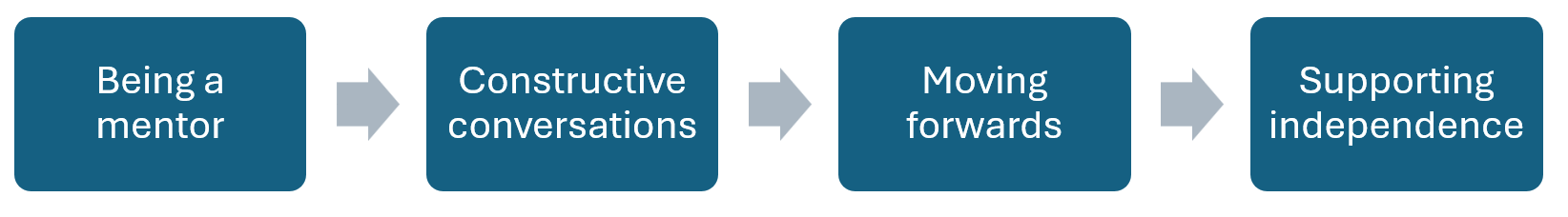 6
[Speaker Notes: Designed to map against the RPT curriculum & therefore development. 

Successful completion of the Mentor Curriculum modules results in Certification of Mentoring, in recognition of RPMs’ efforts and their ongoing professional development.]
[Speaker Notes: Consolidation of mentor provision
Funding
Manageability
Contribution to CPD and appraisal targets]
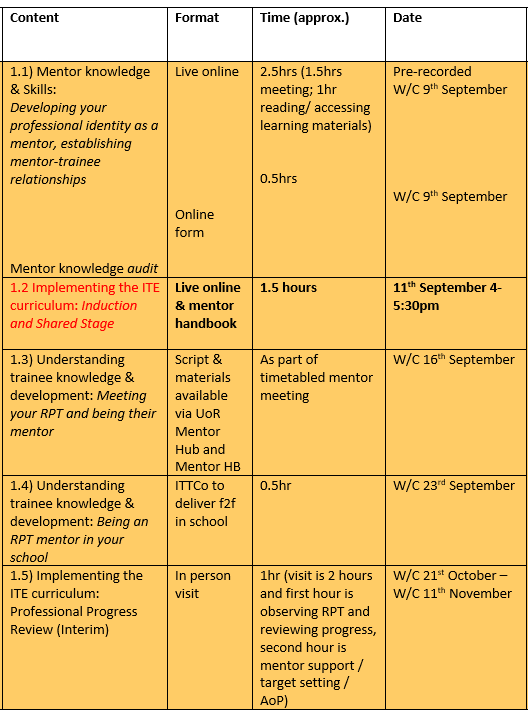 Module 1: Being a mentor
8
[Speaker Notes: All training needs to be attended (if live online) or watched / completed regardless of when you have a student. If you do not attend training in the Autumn / Spring, you will need to complete the sessions during the summer 
The first year (2024-2025) of mentor training will include: 
21 hours includes (pre recorded, time spent with visits on visits, looking at and responding to documentation etc). Please see table for more details 
The second year will include 7.5 hrs (pre-recorded / live online after school only) and will mirror what mentors already usually complete every year prior to September 2024.]
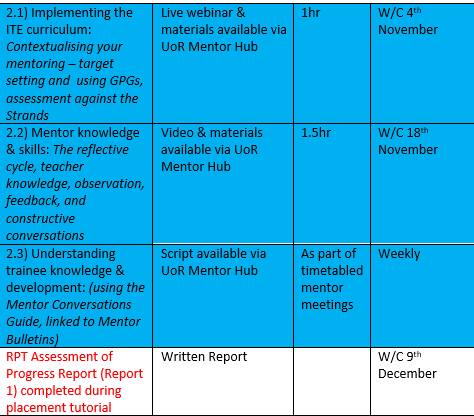 Module 2: Constructive Conversations & Modelling Practice
9
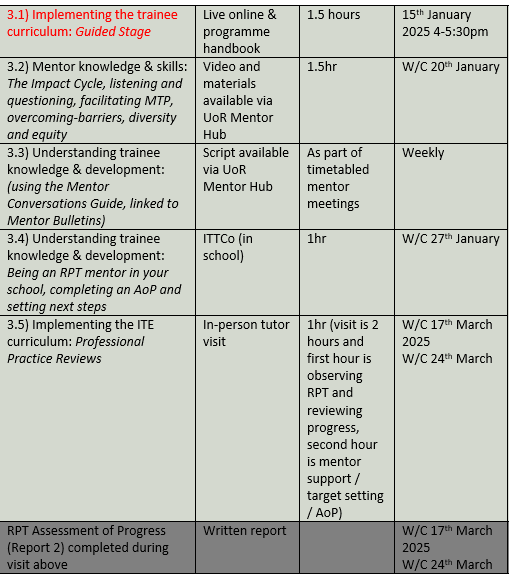 Module 3: Moving Forwards
10
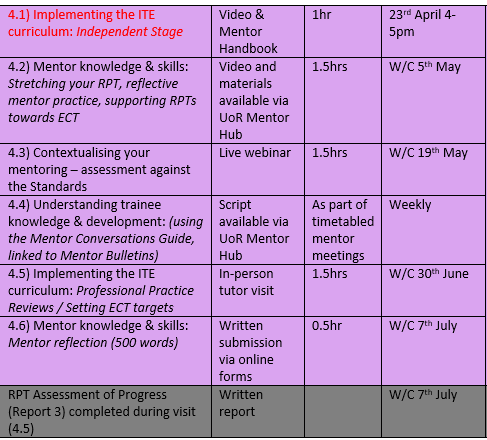 Module 4: Supporting Independence
11
[Speaker Notes: Take any questions at this point. 
Anticipate Q about not having an RPT for SchB
1.5hrs]
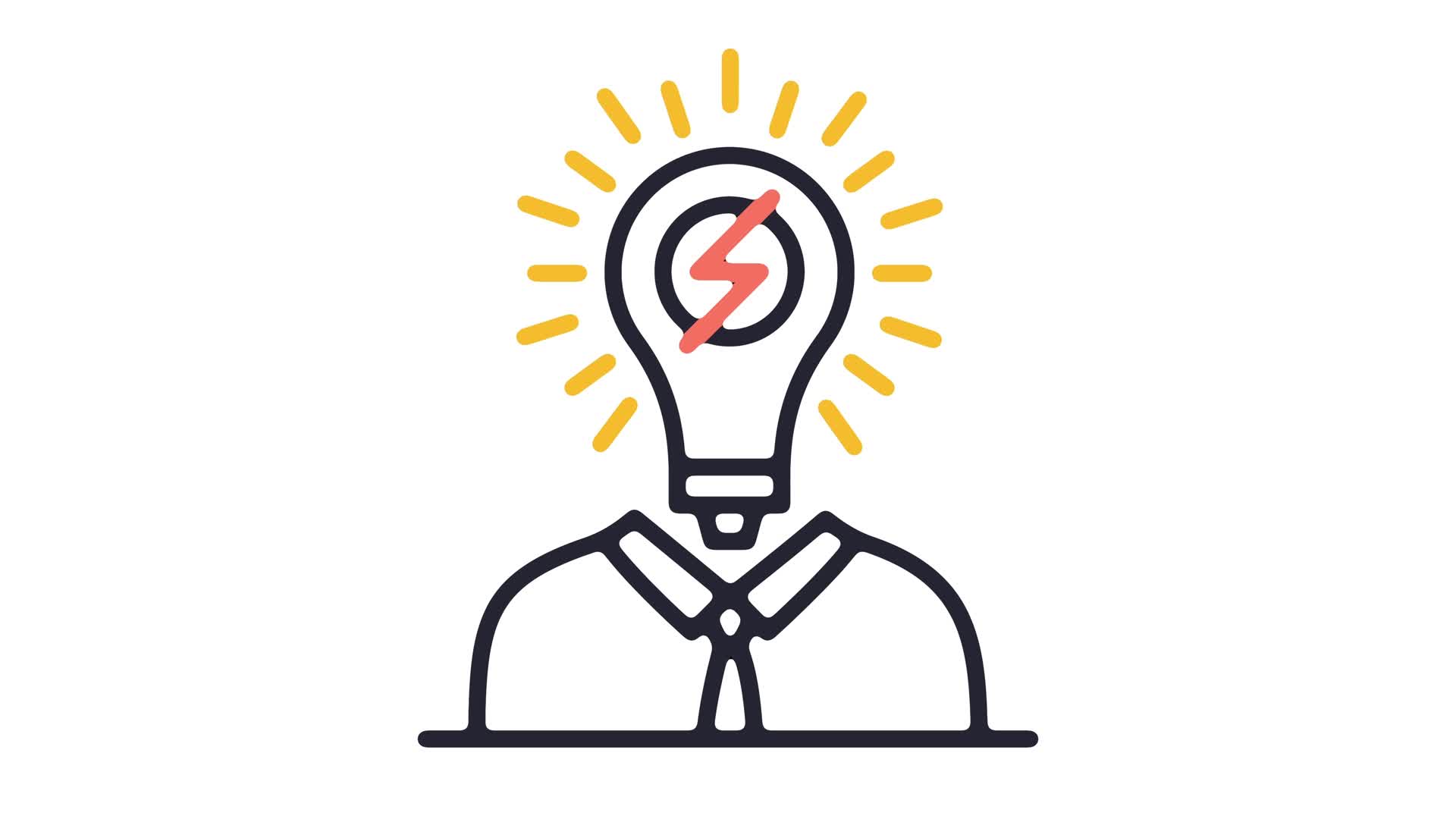 Professional Identity & Values
12
What is a mentor?
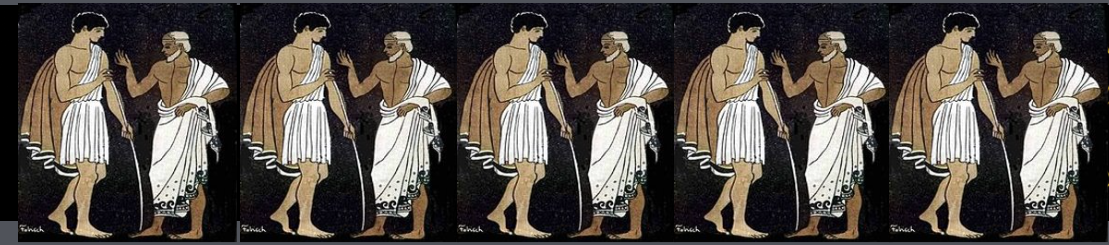 … ‘off-line help from one person to another in making significant transitions in knowledge, work or thinking’ (Megginson & Clutterbuck, 1995, p. 12).
The mentor’s role is part of a significant professional transition (i.e. from trainee to qualified teacher) and emphasise the importance of a positive interpersonal relationship between mentor and trainee (NFER, 2008; CUREE, 2005)

Which can be problematic…
13
Mentors as…
‘teachers of teaching’ (Grimmett et al, 2018, p. 341)
Mentor’s practice
Trainee’s practice
14
[Speaker Notes: why did you go into teaching?  What motivated you to be a teacher?   

Most likely not the huge bonuses or the automatic and undisputed professional respect from the rest of society.  Most people who enter the teaching profession are motivated with a desire to help others; to pass on their passion for their subject and to make a difference to children’s lives; these are quite altruistic motivations (Lortie, 1975; Nias, 1996). 


What motivates them to be mentors? 

In ITT mentors have a somewhat liminal role: they are employed by their schools to teach, yet are required by ITT programmes to induct beginning teachers into the profession.  Tensions may arise from conflicting demands of either party. Mentors need to conceive of themselves as ‘teachers of teaching’ (Grimmett et al, 2018, p. 341); Gimmett et al’s work with mentors in Australia found this conception led to more productive mentor-trainee relationships and mentors moved away from a view of teaching purely as a skill and focused more on care for the trainee, rather than assessment of them.  In time-constrained and workload-heavy environments, the focus of mentoring can easily fall upon the latter.]
Describe, in one word, the most recent lesson that you taught…
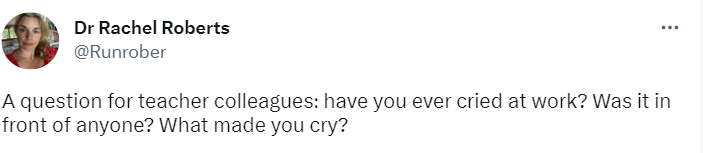 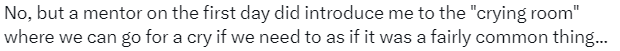 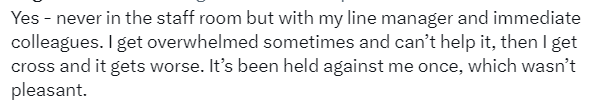 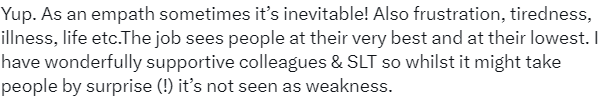 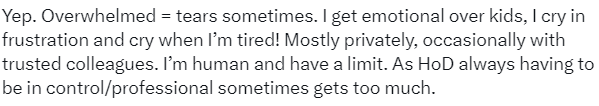 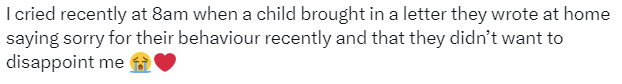 15
[Speaker Notes: Describe, in one word, the most recent lesson that you taught… [take some examples] exhausting? Exciting?  As teachers, our initial reaction to our practice tends to be affective.  Because teaching consists of interpersonal interactions it necessarily involves emotions (Day & Leitch, 2001; Hargreaves, 1998), at least until the day that we are all replaced by screens.]
Mr Grylls
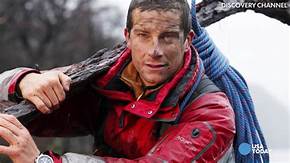 ‘Good teaching is charged with positive emotions. It is not just a matter of knowing one’s subject, being efficient, having the correct competences, or learning all the right techniques. Good teachers are not just well-oiled machines. They are emotional, passionate beings who connect with their students and fill their work and their classes with pleasure, creativity, challenge and joy’. (Hargreaves, 1998, p835)
16
[Speaker Notes: A few years ago I visited a school specialising in caring for children with social, emotional and mental health needs, where I had a conversation with a 6’3” ex-rugby playing PE teacher, a big beaded bear of a man – let’s call him Mr Grylls, whose eyes filled with tears when I asked him how he felt about leaving his school, as he was due to do at the end of the year.  ‘Ah,’ he said, ‘I’m sorry, I don’t mean to get all emotional.’  And his voice broke, ‘I’m really going to miss them; you build up such a strong relationship with kids in a school like this – you have to – they have to trust you and you have to be there for them.’  He located his understanding of his professional practice in the values that he held dear and it was the expression of this core belief (in Mr Grylls’ case the importance of relationships) that was exposed through affect.  

Teaching involves emotions (Day & Leitch, 2001; Hargreaves, 1998)
Altruistic motivations of teachers (Lortie, 1975; Nias, 1996)
Reciprocal relationship of care (Noddings, 2003)
Mentor-trainee relationship is ‘Emotionally charged’ (Hawkey, 2006, p. 145)]
Emotional Labour & Your Identity
Teaching involves emotional labour (Hochschild, 2012)
Training to teach is itself emotional (Yuan & Lee, 2016) - and is intertwined with formation of teacher identity (Nicols, Schutz, Rodger, & Bilica, 2017; Zembylas, 2005).
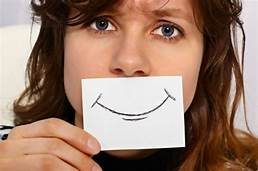 17
[Speaker Notes: Emotional labour (Hochschild, 2012)
Training is emotional (Yuan & Lee, 2016) and – intertwined with formation of teacher identity (Nicols, Schutz, Rodger, & Bilica, 2017; Zembylas, 2005)

Importance of recognising this – both for the RPT but also for the mentor.  (anecdote of Dan S storming out of my lesson whilst I was being observed by my trainee)]
Facets of the mentor role
‘Mentors can fill many roles, including the provision of practical advice about careers or a course of study, contributions to professional development, or dissemination of political guidance and strategies’ (Montgomery et al., 2014). 
role-model (Anderson & Shannon in Kerry & Mayes, 1995), 
guide (Izadinia, 2017), 
provider of assistance (Tomlinson, 1995), 
developer of reflective practice (Ballantyne, Packer, & Hansford, 1995), 
emotional supporter (Marable & Raimondi, 2007).
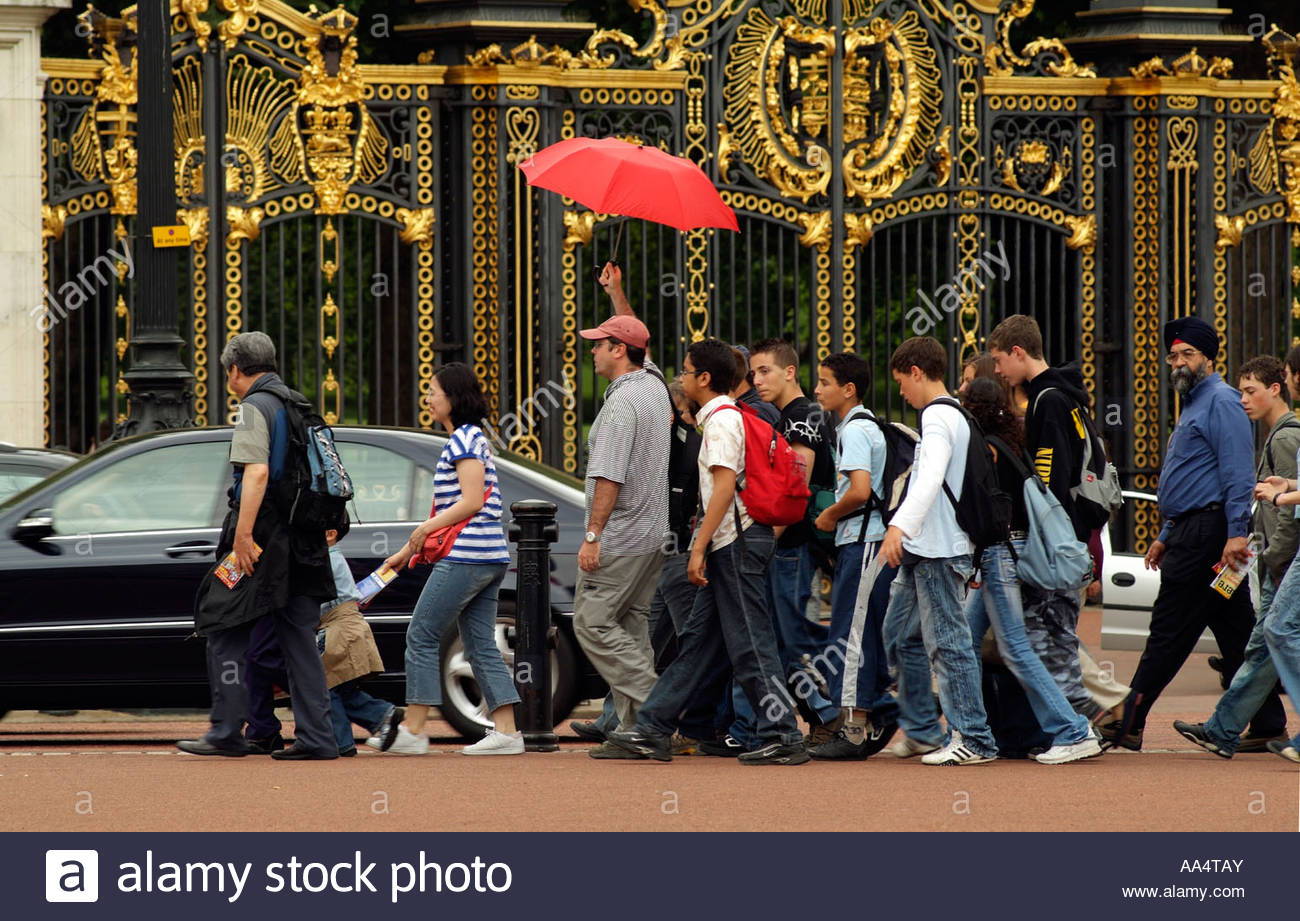 18
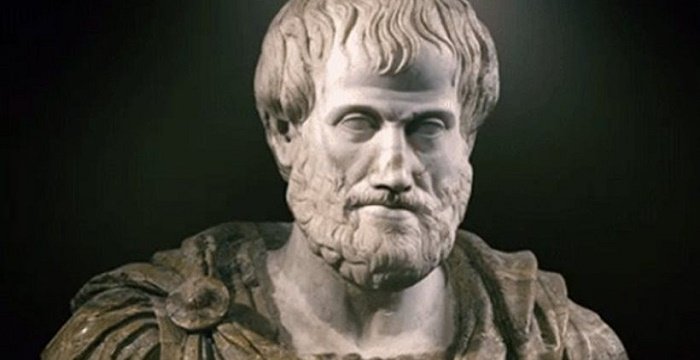 Techne (skills)
Episteme (knowledge)
Phronesis (practical wisdom)
19
[Speaker Notes: Aristotle (2014) suggested that we have different kinds of virtues or intelligence: techne (skills), episteme (knowledge) and phronesis (practical wisdom).  
Sometimes we focus overly on technical aspects of teaching: how can we do this better for a greater outcome; what can I do to make my teaching more effective; it is the narrative of ‘Even Better If…’ which can never come to a satisfying ‘I’ve done enough!’.  But to consider teaching simply as a set of skills (techne) reduces what we do and ignores teaching’s fundamentally ethical foundation (Carr, 2000).  

Mentors have a wealth of both deep Pedagogical Content Knowledge (Shulman 1986) and professional experience.  In guiding beginning teachers, mentors can embody a kind of phronesis, as they make ethical choices based on their professional knowledge and experience.  Mentors need to ask: what is in the best interests of my trainee and those of the pupils they teach or will go on to teach?  It is my belief, therefore, that mentoring, like teaching, is caring and functions via a positive professional relationship.]
Effective mentoring
Knowledge and expertise
Time
Structure
Relationship 
Dialogue 

Effective mentoring engages with values (Montgomery, 2017)
20
[Speaker Notes: Discuss shared values…

Take a moment to reflect on what your values are as a teacher and what you hope to achieve through being a mentor.]
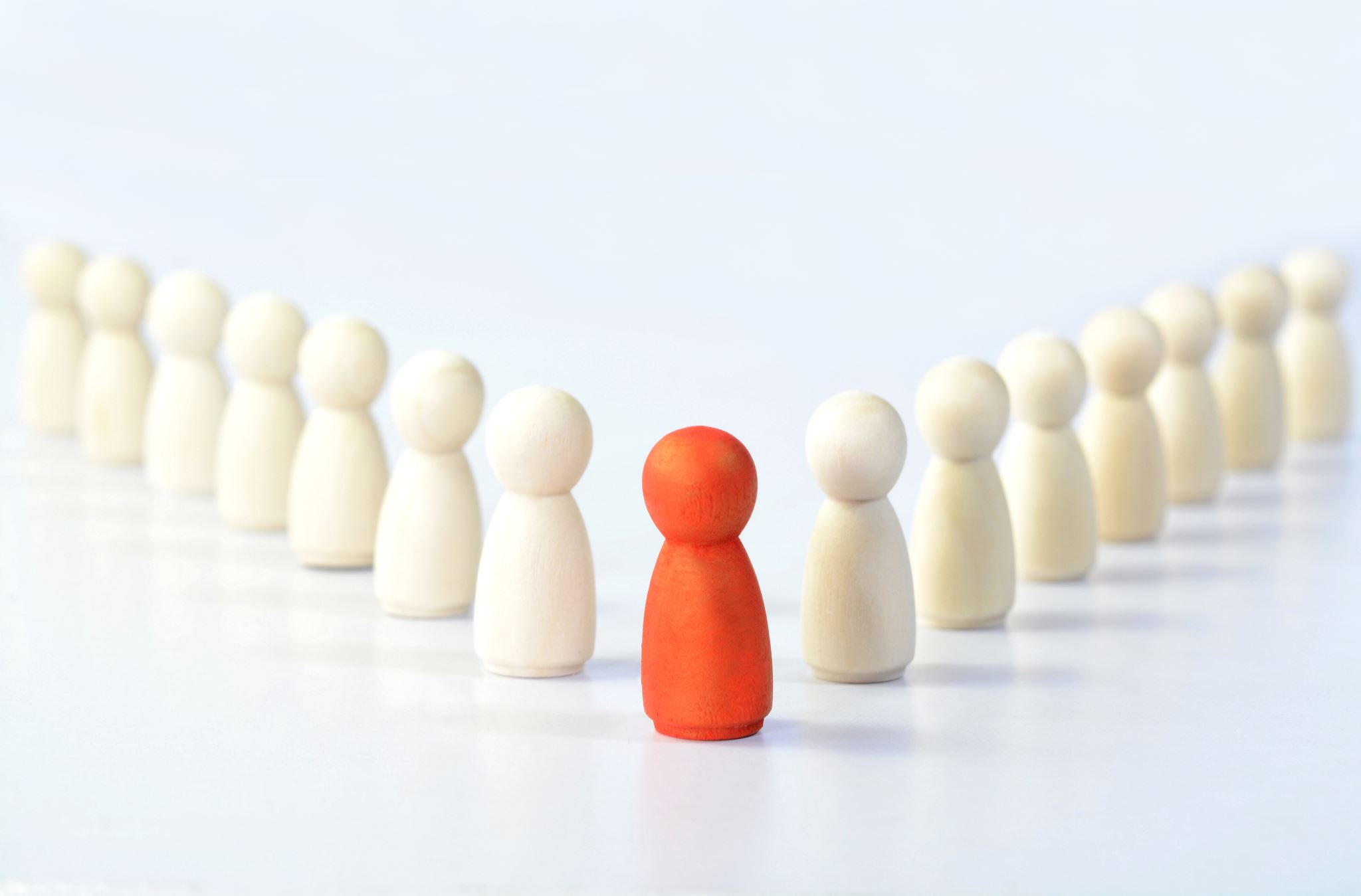 Mentor Knowledge & Trainee Development
21
Types of knowledge:
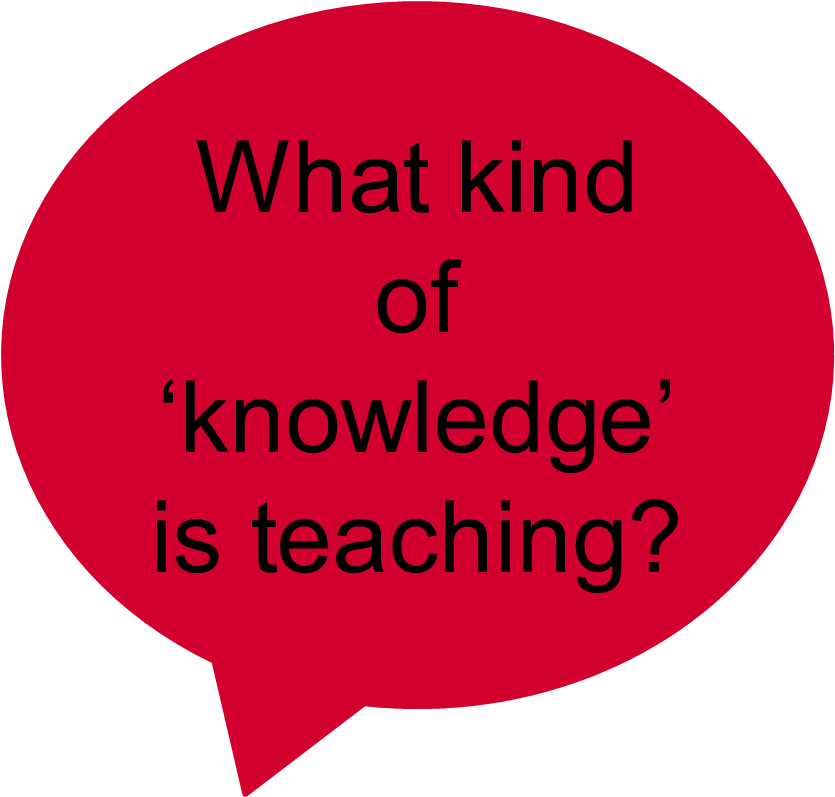 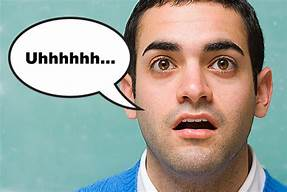 DECLARATIVE (can be explained using words)
PROCEDURAL (demonstrated through actions)
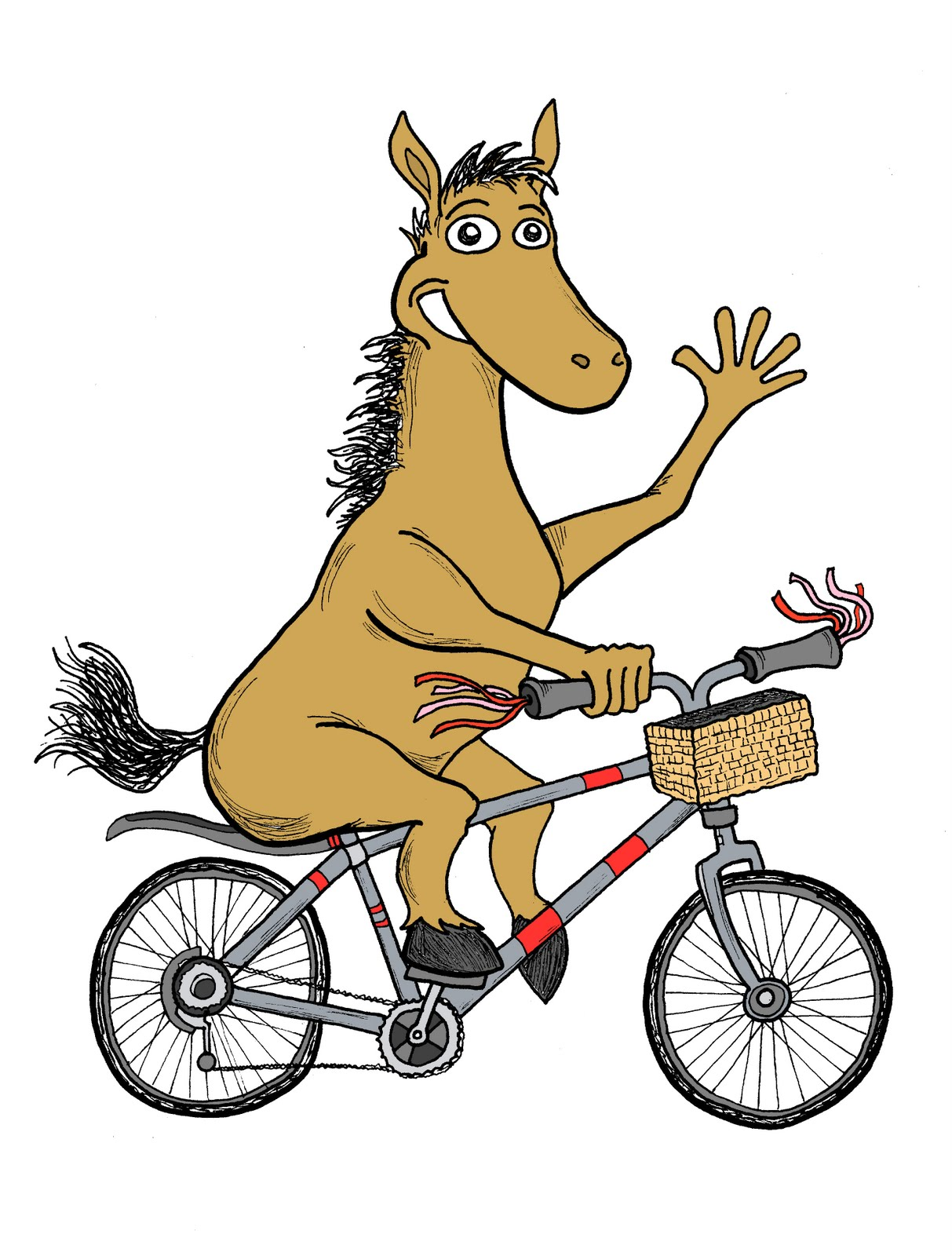 (Hattie & Yates, 2014)
22
[Speaker Notes: We address what we mean by knowledge (and teacher knowledge) very early on in the PGCE… and the next 5 slides are taken directly from a PS session – it’s important that RPTs understand what they are learning to do over the year.]
What makes great teaching? (Coe et al., 2014)
(Pedagogical) content knowledge
Quality of instruction
Classroom climate
Classroom management
Teacher beliefs
Professional behaviours
23
Maths
English
Guided Reading / Comprehension
Spelling / phonics
Speaking and listening
Handwriting
Science
Art
DT
History
Geography
French 
Music 
PE (including swimming)
RE 
Computing
PSHE and Citizenship
SRE
Content Knowledge
24
[Speaker Notes: Need to know all the subjects taught in Primary – that is a lot of content! Then specific to Year group, setting / scheme, how to adapt for SEND etc…]
BUT: Great content or subject knowledge doesn’t equal a great teacher…
25
[Speaker Notes: Content knowledge is not enough]
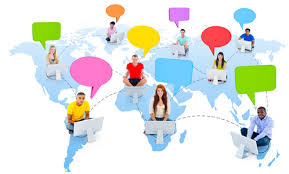 Pedagogical Knowledge
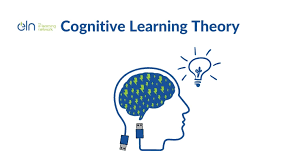 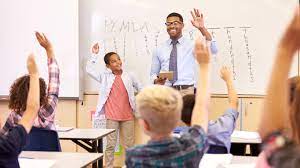 26
[Speaker Notes: How pupils learn;
Teaching and learning theories;
Knowledge of learners 
Knowledge of principles of classroom behaviour and management]
RPTs should be able to articulate
Why we teach what we do, in the way that we teach it
What they are teaching, with deep and confident subject knowledge
How they are teaching it, and the reasons for the decisions they make
Who they are teaching, and what they bring to their learning
27
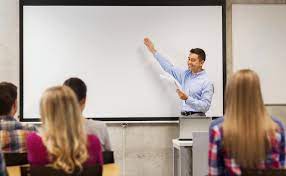 BUT: You are teaching something (knowledge, skills…)
28
[Speaker Notes: Pedagogical knowledge is not enough… 
You can’t teach something you don’t know!]
Pedagogical Content Knowledge (PCK)
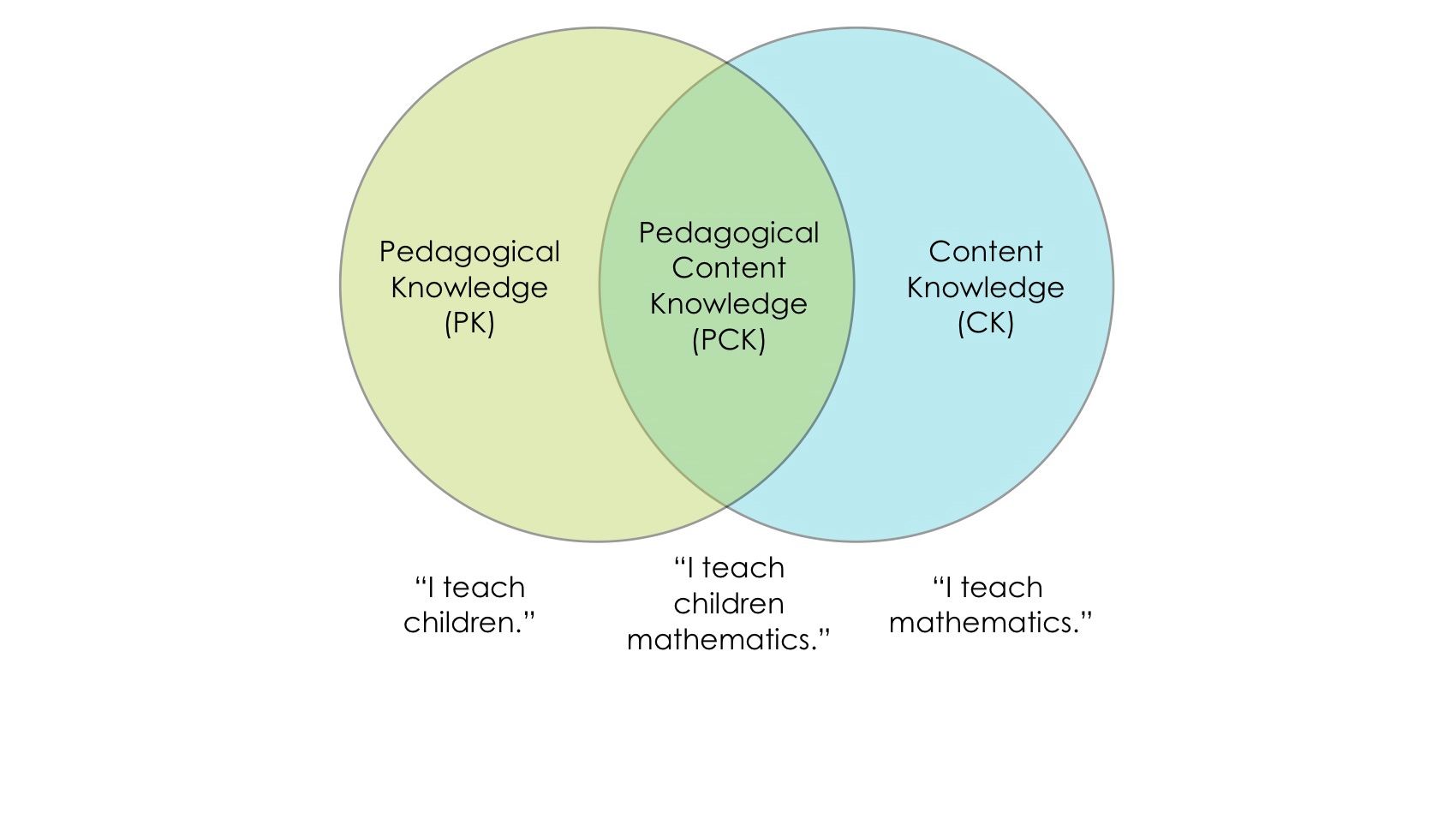 ‘The most regularly taught topics in one’s subject area, the most useful forms of representation of those ideas, the most powerful analogies, illustrations, examples, explanations, and demonstrations – in a word, the ways of representing and formulating the subject that make it comprehensible to others’ (Shulman, 1986, p9)
29
Mentor knowledge
(Jones & Straker, 2006: Shulman, 1986)
30
Tacit knowledge in teaching
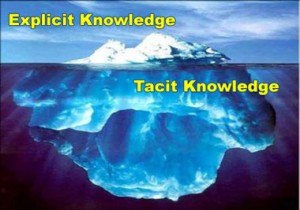 Problem: practical knowledge of mentors = tacit (Zanting et al, 2003)

‘practical knowledge is developed or adjusted by teaching experience and integrates content knowledge, knowledge about students, the curriculum, the specific teaching situation, and pedagogy’ (p196)
31
The stages of beginning teachers’ development
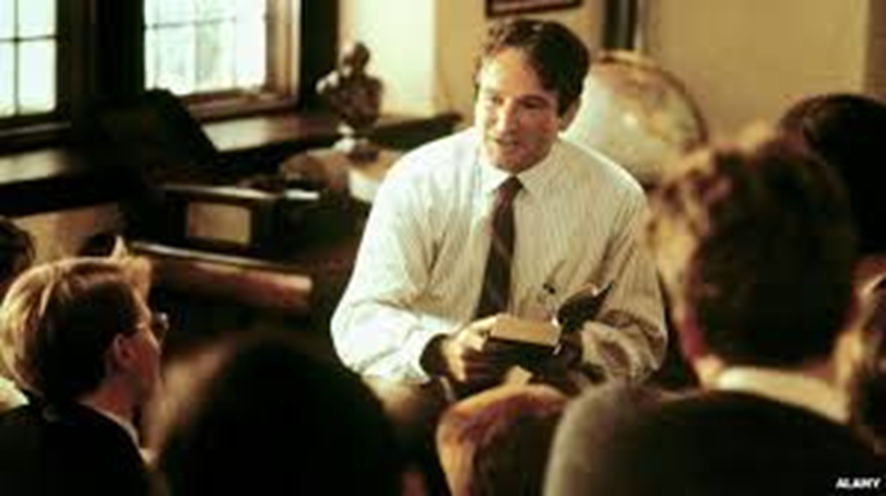 Early idealism
Personal survival
Dealing with difficulties
Hitting a plateau
Moving on
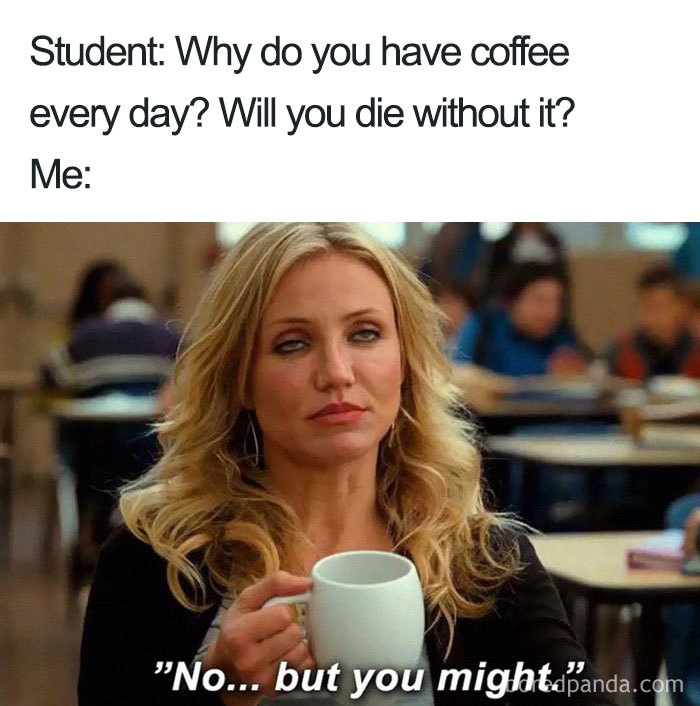 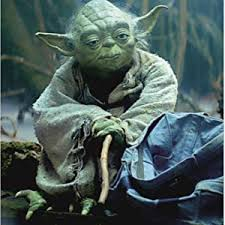 (Furlong & Maynard,1995)
32
[Speaker Notes: Early idealism: ‘in which trainees tend to identify quite closely with the pupils and seek inspiration in the example of significant teachers recalled from their own schooldays.  Their analysis of these teachers... Tends to be framed in terms of the teachers’ personality and the relationships that they established, rather than reference to the planning and structure of their lessons or their pedagogical strategies.’ 
Personal survival: ‘in which trainees tend to feel vulnerable and crave the assurance of being seen as a teachers.  They are therefore keen to fit in and become anxious ab out securing effective control of their classes.
Dealing with difficulties: ‘in which the emphasis is on establishing themselves as a teacher by implementing specific policies (particularly in relation to managing pupils’ behaviour) and demonstrating their ability to organise and execute different kinds of learning activities.
Hitting a plateau: in which progress my stall as the trainees demonstrate their competence and confidence in running a classroom, and implementing different kinds of activity. Only if they are sufficiently challenged and encouraged to look more closely at the pupils’ experience and the evidence of their learning will they move on.
Moving on: the final phase in which they are able and willing to adapt their teaching in response to critical evaluation of the pupils’ needs and their ongoing learning.
Burn et al (2015), p36
Hagger et al 2008 intentionality 
Intentionality
Frame of reference
Response to feedback
Attitude to context
Aspiration]
Dreyfus’ model of expertise development
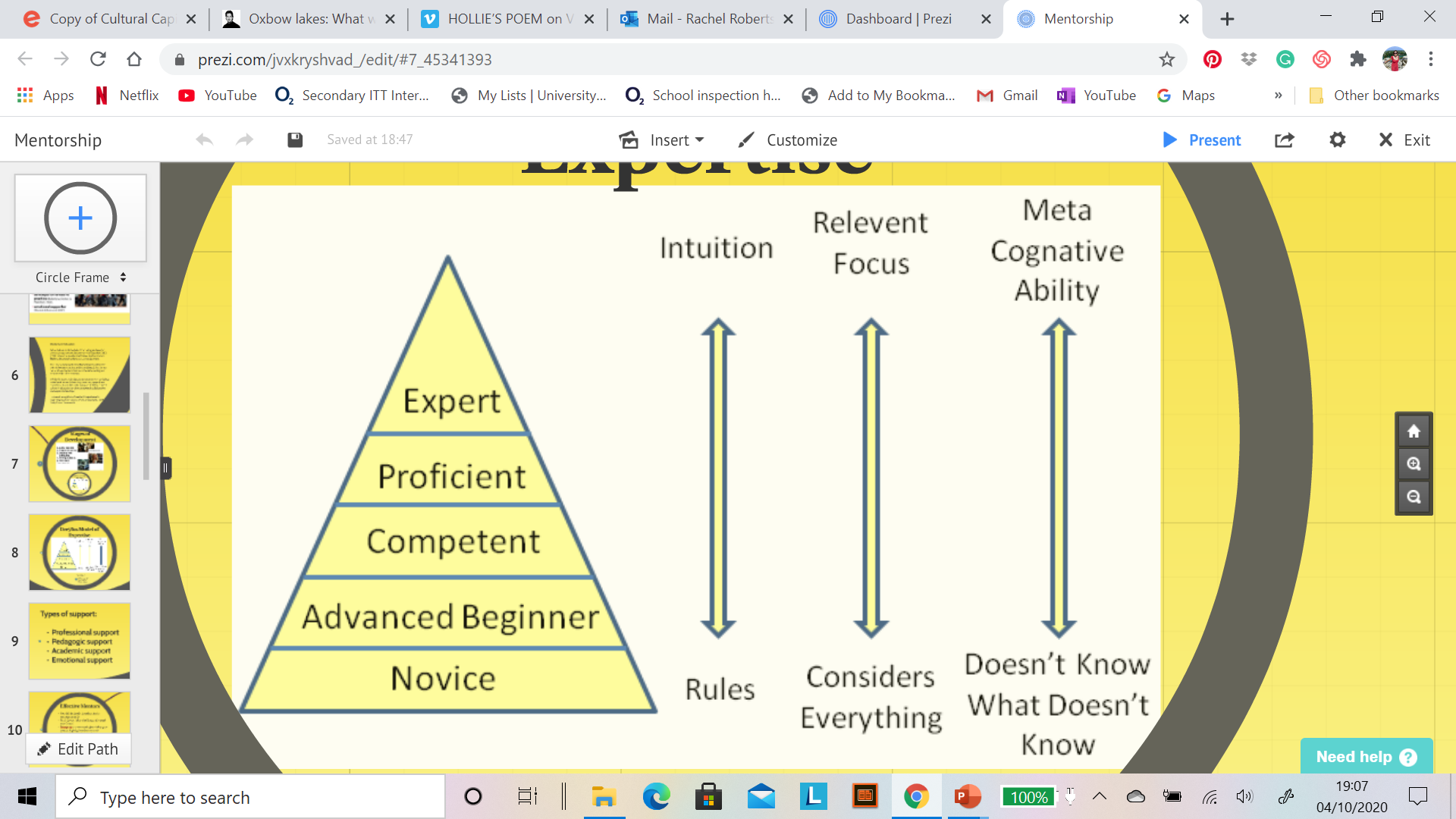 33
[Speaker Notes: Opportunity to reflect on your own development – remembering what you found difficult/didn’t know when you started training.]
What do mentors do?
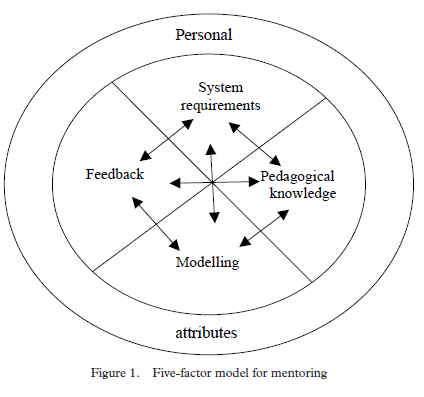 A 2002 factor analysis of primary science teachers' responses showed five factors:
System requirements
Pedagogical knowledge
Modelling effective teaching
Feedback
Personal attributes
(Hudson, 2007; 2013a, 2013b)
Mentoring and support
35
[Speaker Notes: Professional support (such as showing the trainee how to put ‘praise points’ onto the database and discussing when this would be appropriate)
Pedagogic support (such as demonstrating how to ‘model’ some writing during a lesson and discussing how it worked afterwards)
Academic support (such as suggesting a book on basic grammar knowledge that you’ve read) 
Emotional support (such as comforting them if they have a difficult lesson) (Roberts, 2019)]
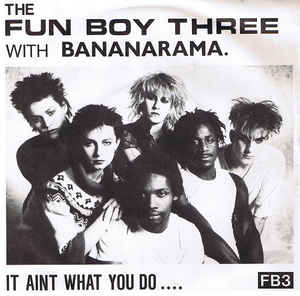 36
[Speaker Notes: BUT]
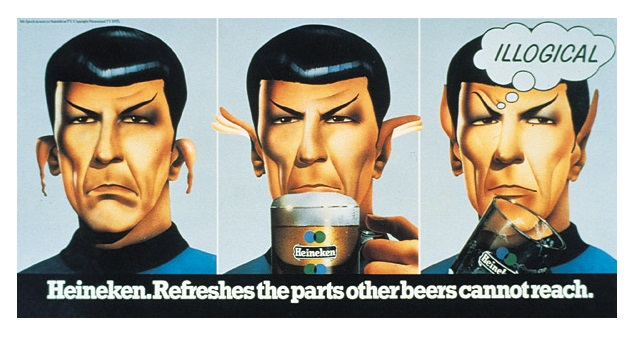 37
[Speaker Notes: Mentor-mentee relationship central to the mentee’s progress]
Mentors as…
‘teachers of teaching’ (Grimmett et al, 2018, p. 341)
Mentor’s practice
Trainee’s practice
38
[Speaker Notes: So, to return to the notion of mentors thinking of themselves as ‘teachers of teaching’]
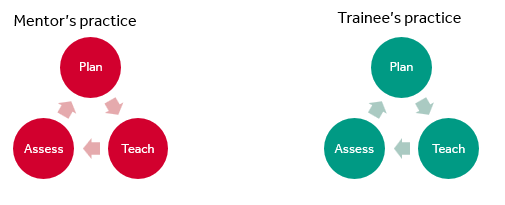 Research
Classroom practice
Reflection 
Context
39
[Speaker Notes: How do you teach teaching – it’s not a straightforward case of trainees copying what their mentors do…

Consider:
How you might draw on research?
How you might deconstruct your classroom practice? (modelling)
How you might provoke/scaffold reflection in your RPT’s practice?
What do you need to think about/make explicit about your context (school, subject, cohort etc.)?]
Developmental Mentoring Model
(Adapted from Cluttterbuck in Golder et al, 2020, p13)
40
[Speaker Notes: The mentor model that we advocate is a developmental one.]
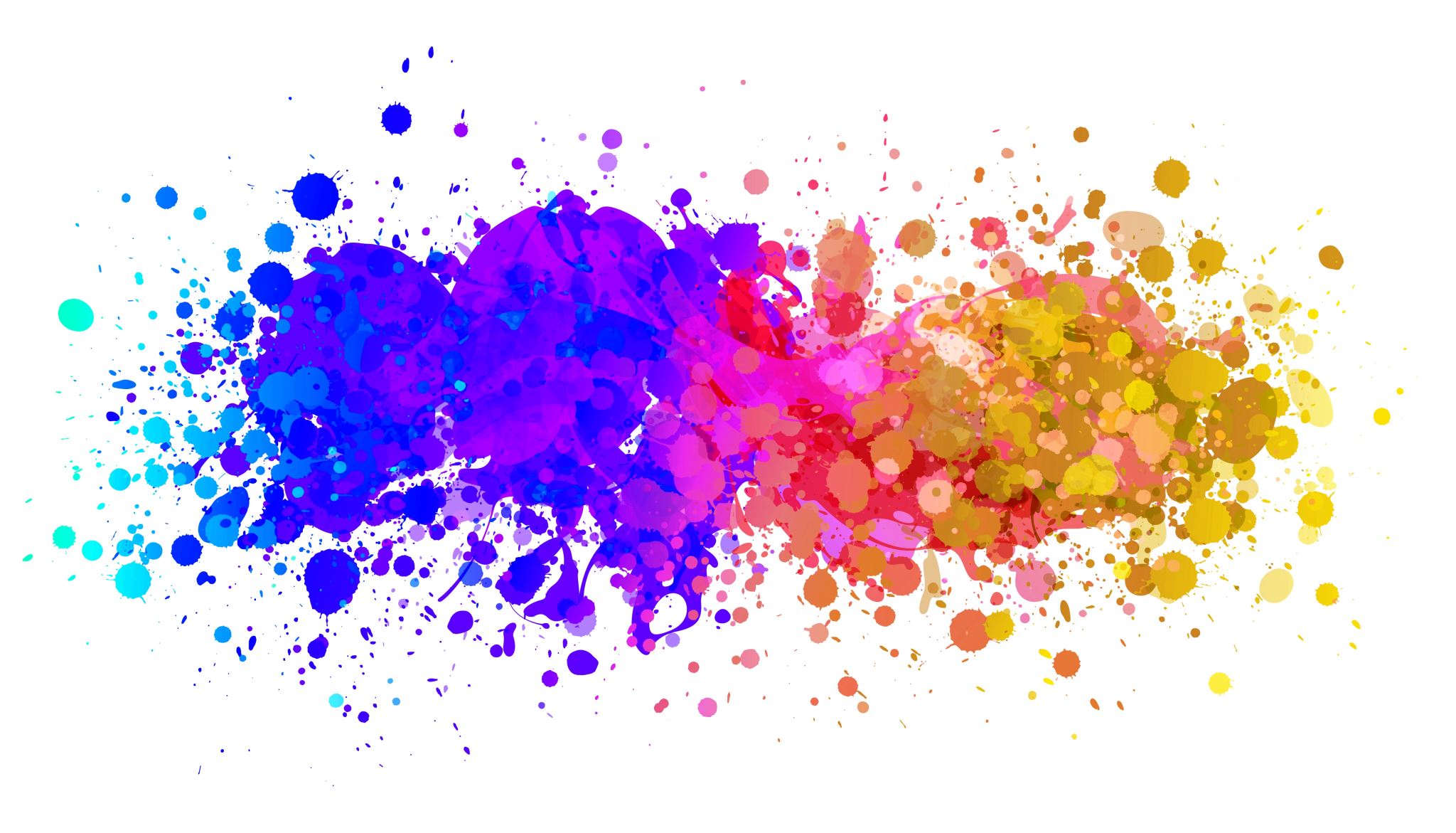 Mentor-Trainee Relationships
41
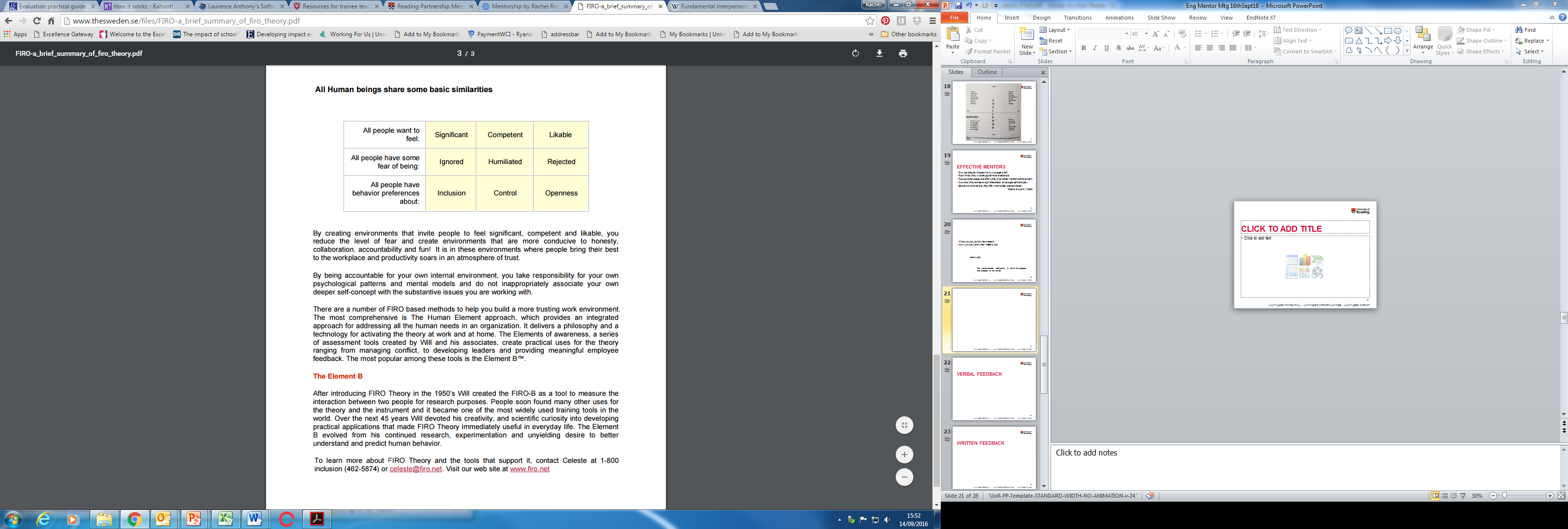 42
(Schutz,1994)
The mentor-mentee relationship
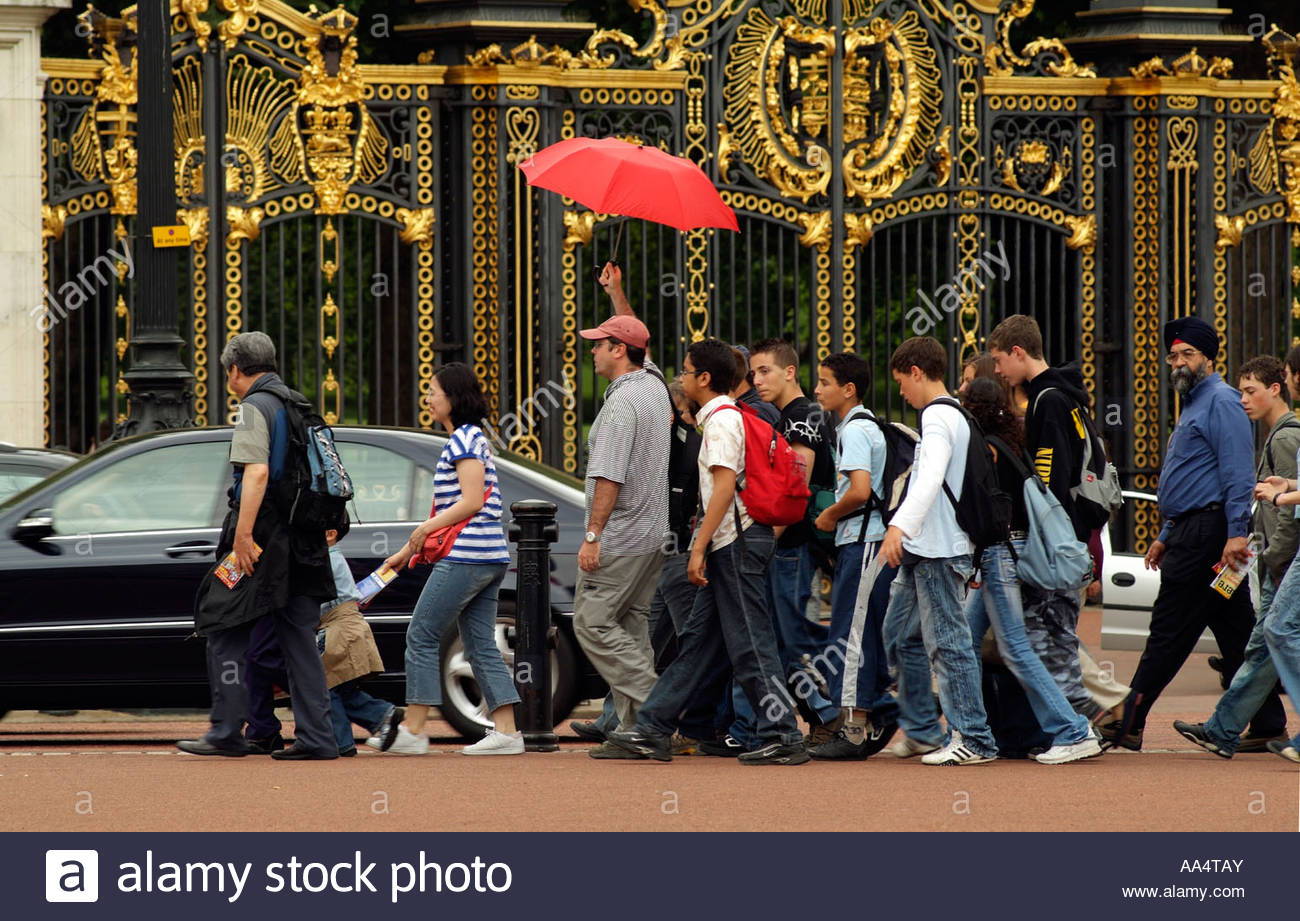 Central to the development of the trainee (Hawkey, 1998)

Provision of developmental feedback is pivotal (Hobson, Ashby, Malderez & Tomlinson, 2009; Hudson & Hudson, 2014; Mercardo & Mann, 2015)
43
[Speaker Notes: Take a minute to reflect on the relationships that you had with your mentor(s).  What made them function/work?  

Back to the red umbrella!]
Mentor Standards
Standard 1 - Personal qualities: Establish trusting relationships, modelling high standards of practice, and understand how to support a trainee through initial teacher training
Standard 2 – Teaching: Support trainees to develop their teaching practice in order to set high expectations of all pupils and to meet their needs
Standard 3 – Professionalism: Set high expectations and induct the trainee to understand their role and responsibilities as a teacher 
Standard 4 – Self-development and working in partnership: Continue to develop their own professional knowledge, skills and understanding and invest time in developing a good working relationship within relevant ITT partnerships. (DfE, 2016)
44
[Speaker Notes: Not statutory but useful benchmark]
Establishing a positive relationship
Acknowledge the power dynamic 
Begin with core values, passions and interests 
Subject/topic/phase-specific support (put a list of useful  resources together e.g. subject organisations/useful websites/books)
Using a ‘needs analysis’  - this will then be tailored to the specific experience/needs of your RPT
Demonstrate that you think they are significant, competent and likeable (Schutz, 1994)
Set boundaries and expectations – write a mentoring agreement
45
Meeting your RPT
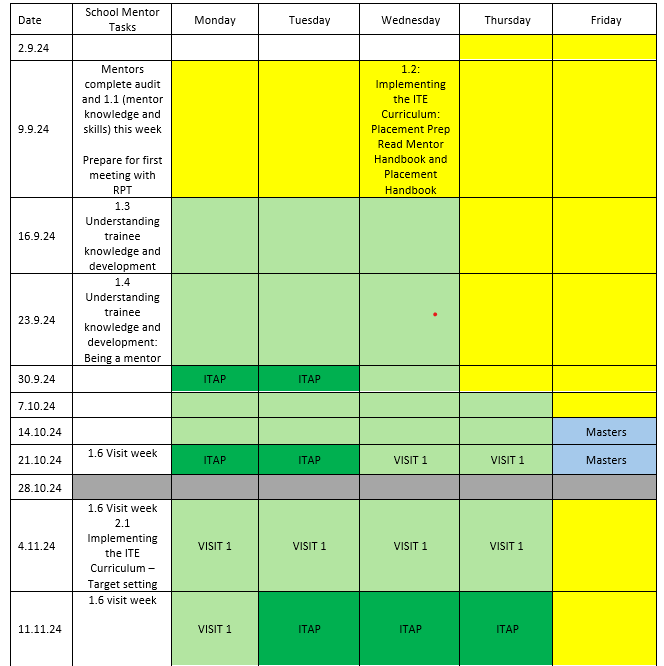 Mentor training 1.2 
(see Mentor HB)

RPT to prep –questions they want to ask / share AoP / Initial needs
Use ‘meeting your RPT question prompts’ to structure discussion;
Create (or prepare) a mentor ‘agreement’, using the Mentor Standards
Become familiar with Initial Needs document / AoP
46
[Speaker Notes: Mentor agreement – doesn’t need to be ‘submitted’ anywhere, but worth sharing with ITTCo (as well as the RPT!)
Mentor directed tasks are available on timetable in Mentor handbook]
Meeting your RPT question prompts
47
Mentor Agreement
48
[Speaker Notes: Example of how the mentor standards might be used to draw up a mentor agreement (note that this is just for standard 1 and it doesn’t need to have this level of detail! See full example in mentor HB]
Effective Teaching & Reflective Practice
49
[Speaker Notes: ITE curriculum]
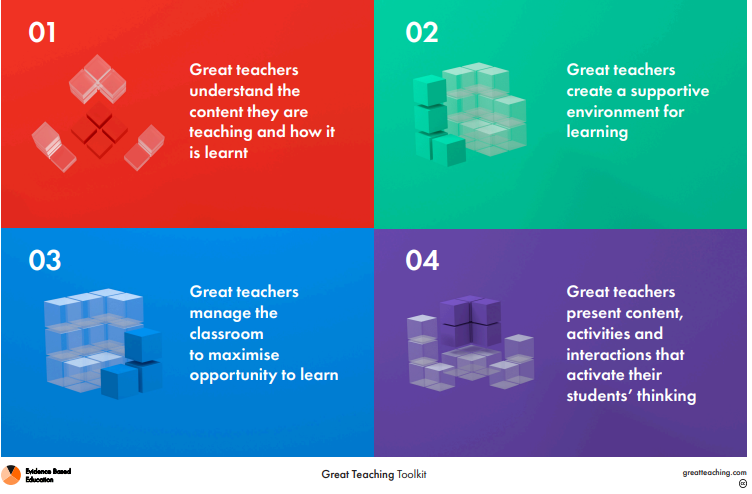 PCK
SUPPORTIVE ENVIRONMENT
MANAGE CLASSROOM
ACTIVATE THINKING
50
[Speaker Notes: Important for RPTs to have a concept of effective teaching – codified by reference to the GTT
Worth exploring these: https://www.greatteaching.com/resources 

Effective teaching: the Great Teaching Toolkit (Evidence Based Education, 2020); 
- The Science of Learning (University of Bristol, www.scienceoflearning-ebc.org);]
The Primary PG ITE Curriculum

Core Content Framework (CCF)

Pedagogical Content Knowledge

Phase / Subject Expertise

Partnership Experience and Expertise
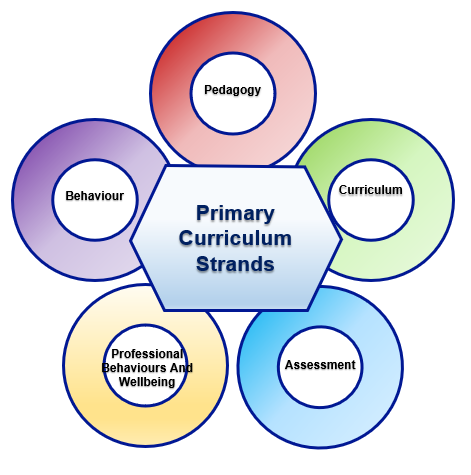 51
[Speaker Notes: As a mentor, you do need to be aware of the ITE curriculum – PS key concepts and subject specific things (which will be made available via the Mentor Hub) and enable you to refer to what the RPT may have learnt/covered at university at different points.  This captures the research and evidence base that we draw on for the central learning on the PGCE. Also the mentor bulletins – hopefully useful and developmental for you!]
Example ‘Programme on a Page’
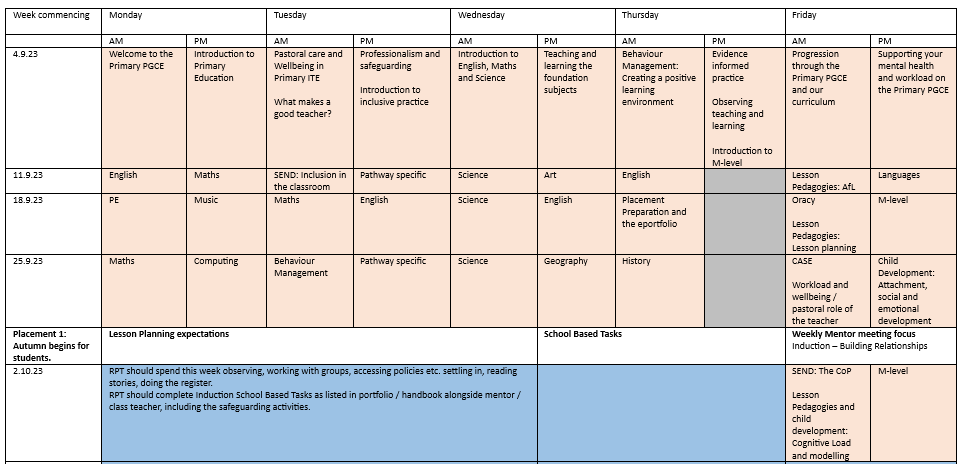 52
The Reflective Cycle adapted from Gibbs (1988, p. 50)
53
KNOWING HOW TO HELP
Much of ‘teacher knowledge’ is tacit, so you need to try to be really explicit about what you do and why…
54
[Speaker Notes: Trainees can struggle to see the direct connection between assessment and planning at first.]
For example…
Why can planning be difficult for a beginning teacher?
You can help them by:

Discussing the relationship between the ‘big picture’ of National Curriculum requirements or exam board specifications and the ‘little picture’ of individual lessons
Explicit demonstration of the difference between objectives and outcomes 
Deconstructing the decisions you have made in planning and how this worked in practice; discussing your own teaching after your trainee observes you is helpful
Joint planning (this might include you planning and the trainee teaching or vice versa)
55
[Speaker Notes: Expertise and tacit knowledge – the need to be explicit about what you do and why
What other things do you expect your RPT might find difficult initially? 

How might you support them in these areas?]
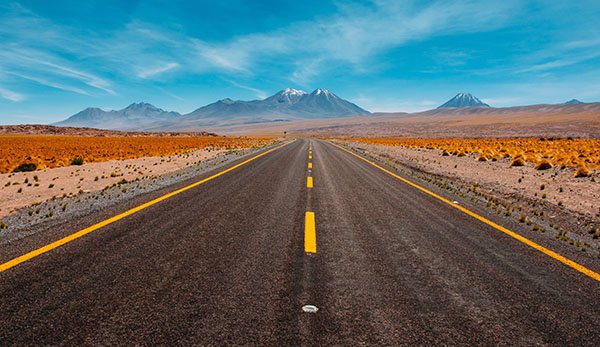 ‘Reflective practice is … encouraged by the mentors and embedded in the way that trainees are taught to think about their practice.  This, as the literature suggests, could lead to a culture of continual drive for improvement which is performative (Ball, 2013).  Combined with regular observation of the trainee teachers, mentor conversations which focus on continual progress and reflective practice such that the language of evaluation used in teaching acts as a kind of Foucauldian panopticon, in which trainees internalise ways of behaving and, possibly, ways of thinking.’  (Roberts, 2019, p121)
Problems with reflection
Mentoring scenarios
A: Your trainee appears to be quite disorganised; they are sometimes late and frequently don’t send you documentation when it is due. 
What do you do?
B: Despite feedback from you and other colleagues, your trainee seems to keep repeating the same basic mistakes in lessons. 
What do you do?
D: You feel that there are some elements of your trainee’s conduct that aren’t professional (but not in such a way as to be obviously not meeting Part 2 of the Standards). 
What do you do?
C: Although your trainee is making progress, you notice that they are very anxious and tend to take criticism very personally.
What do you do?
57
Lead Mentors
5 LMs recruited for Primary, with 2 working specifically on PG:

Jane Austen Armstrong (UG)
Susan Thomas (UG)
Emma Rawlinson (UG)
Fiona Ludlow (PG)
Gill Martin (PG)

Will be assigned to a group of schools (and their mentors), loosely geographical
[Speaker Notes: You will be assigned to a LM in September and they will be in touch with you then.]
Reviewing
59
[Speaker Notes: What might mentors want/expect from the Lead Mentors?]
To Do:
60
[Speaker Notes: Mentor training 1.1 confirmation form: https://forms.office.com/e/bFuu5eJwK0 (2mins)  
Mentor Audit: https://forms.office.com/e/VinZ69MgVR Please take some time to complete the audit (approx.15mins)

Link to Mentor Hub/dropbox will be shared.]
References
Ballantyne, R., Packer, J., & Hansford, B. (1995). The crisis in teacher education: A European concern? London: Falmer Press. 
Centre for the Use of Research and Evidence in Education. [CUREE]. (2005). National Framework for Mentoring and Coaching.   Retrieved from http://www.curee.co.uk/resources/publications/national-framework-mentoring-and-coaching 
Clutterbuck in Golder, Keyworth & Shaw (2020), Ch1 in Mentoring English Teachers in the Secondary School. Ed. D. Hickman. Abingdon: Routledge. 
CUREE (2005).  Mentoring and coaching CPD capacity building project – National framework for mentoring and coaching.  Retrieved from: http://www.curee.co.uk/resources/publications/national-framework-mentoring-and-coaching 
Day, C., & Leitch, R. (2001). Teachers' and teacher educators' lives: the role of emotion. Teaching and Teacher Education, 12, 403-415. 
Gibbs, G. (1988). Learning by Doing: A guide to teaching and learning methods. Oxford: Oxford Further Education Unit.
Hargreaves, A. (1998). The emotional politics of teaching and teacher development: with implications for educational leadership. International Journal of Leadership in Education, 1(4), 315-336. 
Hawkey, K. (2006). Emotional intelligence and mentoring in pre-service teacher education: a literature review. Mentoring & Tutoring, 14(2), 137-147. 
Hobson, A., & Malderez, A. (2013). Judgementoring and other threats to realizing the potential of school-based mentoring in teacher education. International Journal of Mentoring and Coaching, 2(2), 89-108. 
Hochschild, A. (2012). The Managed Heart: commercialization of human feeling (3rd ed.). Palo Alto, California: University of California Press.
Hudson, P. (2007).  Examining mentors’ practices for enhancing preservice teachers’ pedagogical development in mathematics and science.  Mentoring and Tutoring, 15 (2), 201-217. 
Hudson, P. (2013).  Mentoring as professional development: ‘growth for both’ mentor and mentee.  Professional Development in Education, 39(5), 771-783. 
Izadinia, M. (2017). Pre-services teachers’ use of metaphors for mentoring relationships. Journal of Education for Teaching, 43(5), 506-519. 
Jones, M., & Straker, K. (2006).  What informs mentors’ practice when working with trainees and newly qualified teachers?  An investigation into mentors’ professional knowledge base.  Journal of Education for Teaching, 32 (2), 165-184.
Kelchtermans, G. (2009). Who I am in how I teach is the message: self-understanding, vulnerability and reflection. Teachers and Teaching: theory and practice, 15(2), 257-272.
61
Lortie, D. (1975). Schoolteacher. Chicago: University of Chicago.
Maynard, T., & Furlong, J. (1995).  Learning to teach and models of mentoring.  In T. Kerry & A. Mayes (Eds.) Issues in mentoring (pp.10-24).  London: Routledge.  
Megginson, D., & Clutterbuck, D. (1995). Mentoring in Action (1st ed.). London: Kogan Page.
Montgomery (2017) ‘Mapping a Mentoring Roadmap and Developing a Supportive Network for Strategic Career Advancement’ SAGE Open April-June 2017: 1–13
National Foundation for Educational Research. [NFER]. (2008). Mentoring and Coaching for Professionals: A study of the research evidence.  Retrieved from https://www.nfer.ac.uk/media/2003/mcm01.pdf
Nias, J. (1996). Thinking about feeling: the emotions in teaching. Cambridge Journal of Education, 26(3), 293-316. 
Nicols, S., Schutz, P., Rodgers, K., & Bilica, K. (2017). Early career teachers' emotion and emerging teacher identities. Teachers and Teaching, 23(4), 406-421. 
Noddings, N. (2003). Caring: a feminine approach to ethics and moral education. Oakland: University of California Press.
Roberts, R. (2019). Critical Conversations: The Role of Evaluative Language in Mentor Meetings in ITT. Unpublished EdD thesis, University of Reading. 
Schutz, W. (1994). The Human Element. San Francisco: Jossey-Bass.
Shulman, L. (1986).  Those who understand: Knowledge growth in teaching.  Educational Researcher, 15(2), 4-14. 
Tomlinson, P. (1995). Understanding Mentoring. Buckingham: Open University Press. 
Yuan, R., & Lee, I. (2016). 'I need to be strong and competent': a narrative inquiry of a student-teacher's emotions and identities in teaching practicum. Teachers and Teaching, 22(7), 819-841. 
Zanting, Verloop &  Vermunt (2003) ‘Using interviews and concept maps to access mentor teachers’ practical knowledge’ Higher Education 46: 195–214
Zembylas, M. (2005). Teaching with Emotion: a postmodern enactment. Greenwich, Connecticut: Information Age Publishing.
62
[Speaker Notes: Thank you for listening.]